早自修7:50~8:05  MSSR晨讀請安靜閱讀
[Speaker Notes: 注意：若要變更此投影片上的影像，請選取該影像並將它刪除。然後按一下預留位置中的 [圖片] 圖示
以插入您自己的影像。]
週一課表
自自數護眼國
打菜/量體溫、用餐
12:15潔牙、午睡
社英綜
下課５分鐘～1.準備自然簿本2.桌面清空、椅子靠攏3.小老師帶隊到自然教室上課
第三節 數學課 下課要做 護眼操
數6-10複習卷/最終挑戰
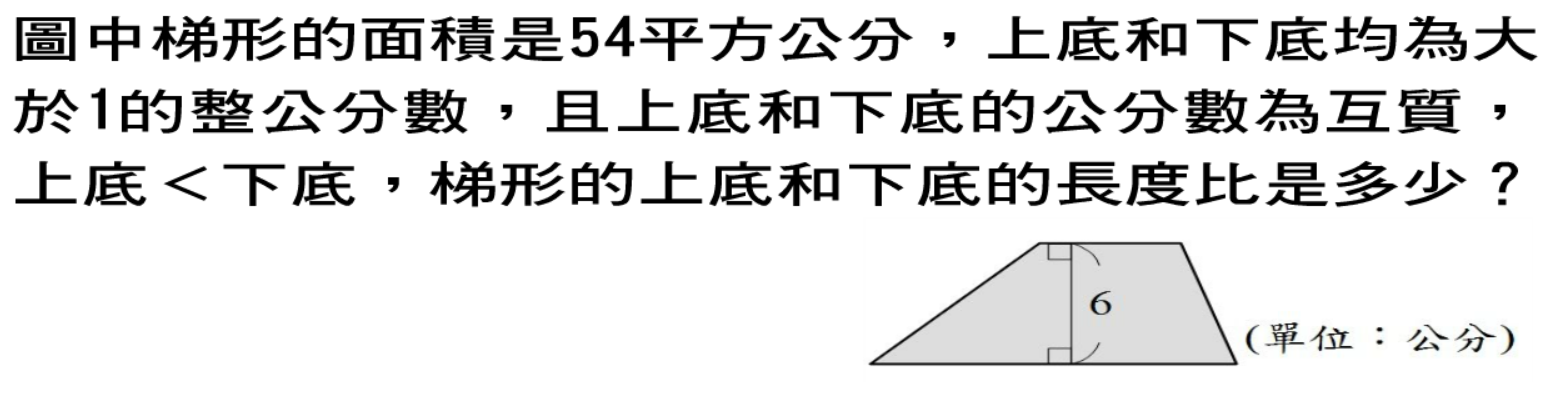 下課了～先做護眼操記得喝水 上廁所 室外走走 望遠凝視
[Speaker Notes: 注意：若要變更此投影片上的影像，請選取該影像並將它刪除。然後按一下預留位置中的 [圖片] 圖示
以插入您自己的影像。]
第四節 國語課
第12-14課習作小考(考試時間：10分鐘)
第13課短文模擬考 (考試時間：10分鐘)
第14課短文模擬考 (考試時間：10分鐘)
東奧選手故事
主題：我的夢想
語詞選用至少2個
咬緊牙關
刻骨銘心
奮戰不懈
招牌動作
特別耀眼
最高殿堂
有朝一日
意義非凡
句型選用至少1個
這是…也是…
…更何況…
…無論如何…
符合主題 ：20分(文不對題 扣20分)
50字以上 ：20分(未達50字 扣10分)
 2 個語詞：20分(只用1個  扣10分/沒使用    扣20分 )
 1 個句型：20分(沒使用   扣20分)
全文通順 ：10分(語句不通 扣10分)
用字正確 ：10分(錯1個字  扣1分 /漏寫1個字  扣1分 )
主題：我的未來
語詞選用至少2個
大勢已去
合不攏嘴
歡聲雷動
咧著嘴笑
凜冽寒風
逆轉局勢
鼓譟喧鬧
榮耀家鄉
句型選用至少1個
不是…而是…
沒有…但
若…就…
符合主題 ：20分(文不對題 扣20分)
50字以上 ：20分(未達50字 扣10分)
 2 個語詞：20分(只用1個  扣10分/沒使用    扣20分 )
 1 個句型：20分(沒使用   扣20分)
全文通順 ：10分(語句不通 扣10分)
用字正確 ：10分(錯1個字  扣1分 /漏寫1個字  扣1分 )
午餐時間
１２：１５潔牙
  １２：２５午睡
[Speaker Notes: 注意：若要變更此投影片上的影像，請選取該影像並將它刪除。然後按一下預留位置中的 [圖片] 圖示
以插入您自己的影像。]
午休整潔活動廁所和教室各1人掃地＋拖地
感謝 采瑜 協助整理教室整潔
[Speaker Notes: 注意：若要變更此投影片上的影像，請選取該影像並將它刪除。然後按一下預留位置中的 [圖片] 圖示
以插入您自己的影像。]
下課５分鐘～  請大家拿出社會簿本 小老師請開電子書
◎電器長請開電燈◎
下課10分鐘～英文三本一盒 排隊到英文教室上課
第七節 綜合課
準備明後天期末考
   整理桌椅、清空抽屜(只留衛生紙)
【以身試老】
 少年仔睡老人院 3天2夜
蘋果動新聞推出【以身試老】系列報導，以真人實境的方式，記錄八零後的社工系研究生潘仁浩(小潘)，進住老人機構三天兩夜，親身體驗老人生活的過 程，希望吸引社會大眾更關注家中長輩及老人議題。

【以身試老】老人院實境體驗1∼ 重量衣催人老
【以身試老】老人院實境體驗2∼照服員幫洗澡
【以身試老】老人院實境體驗3∼ 尿布終極挑戰
【以身試老】老人院實境體驗4∼人不老心已老
◎第一排同學 請關外窗戶◎第五排同學 請關內窗戶◎
天雨帶雨具天冷帶外套
[Speaker Notes: 注意：若要變更此投影片上的影像，請選取該影像並將它刪除。然後按一下預留位置中的 [圖片] 圖示
以插入您自己的影像。]
學習吧-我們這一班-桃園天氣預報隨時留意天氣變化，請保重身體!